Maths02.02.21
L.O: Recognise and represent fractions in different ways.
Starter: True or false?
Success Criteria:
-Describe what a numerator is.
-Describe what a denominator is.
-Identify unit and non-unit fractions.
-Position fractions on a number line.
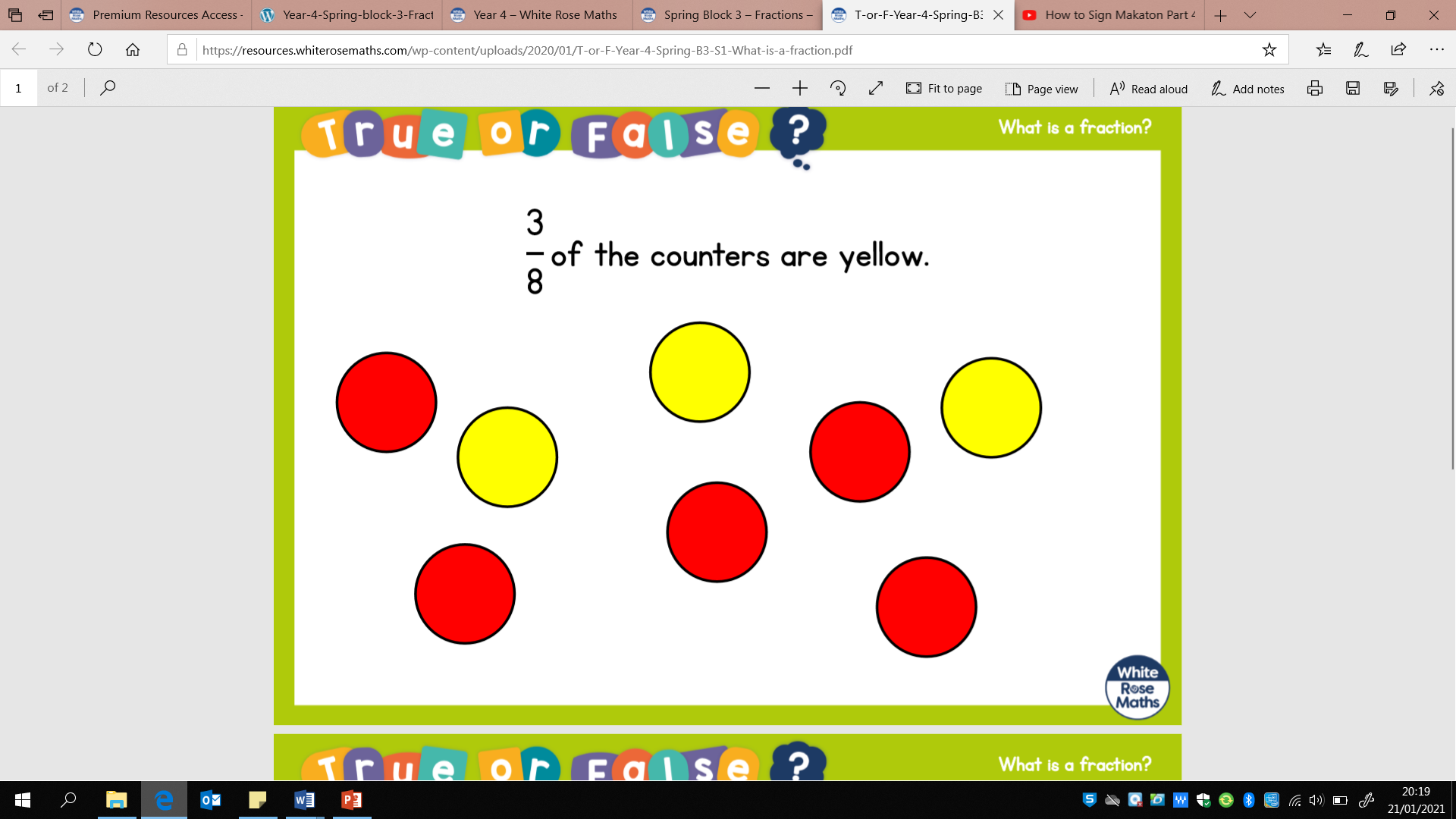 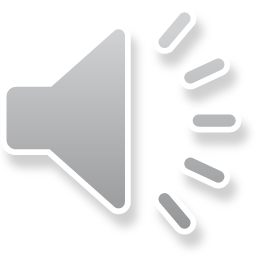 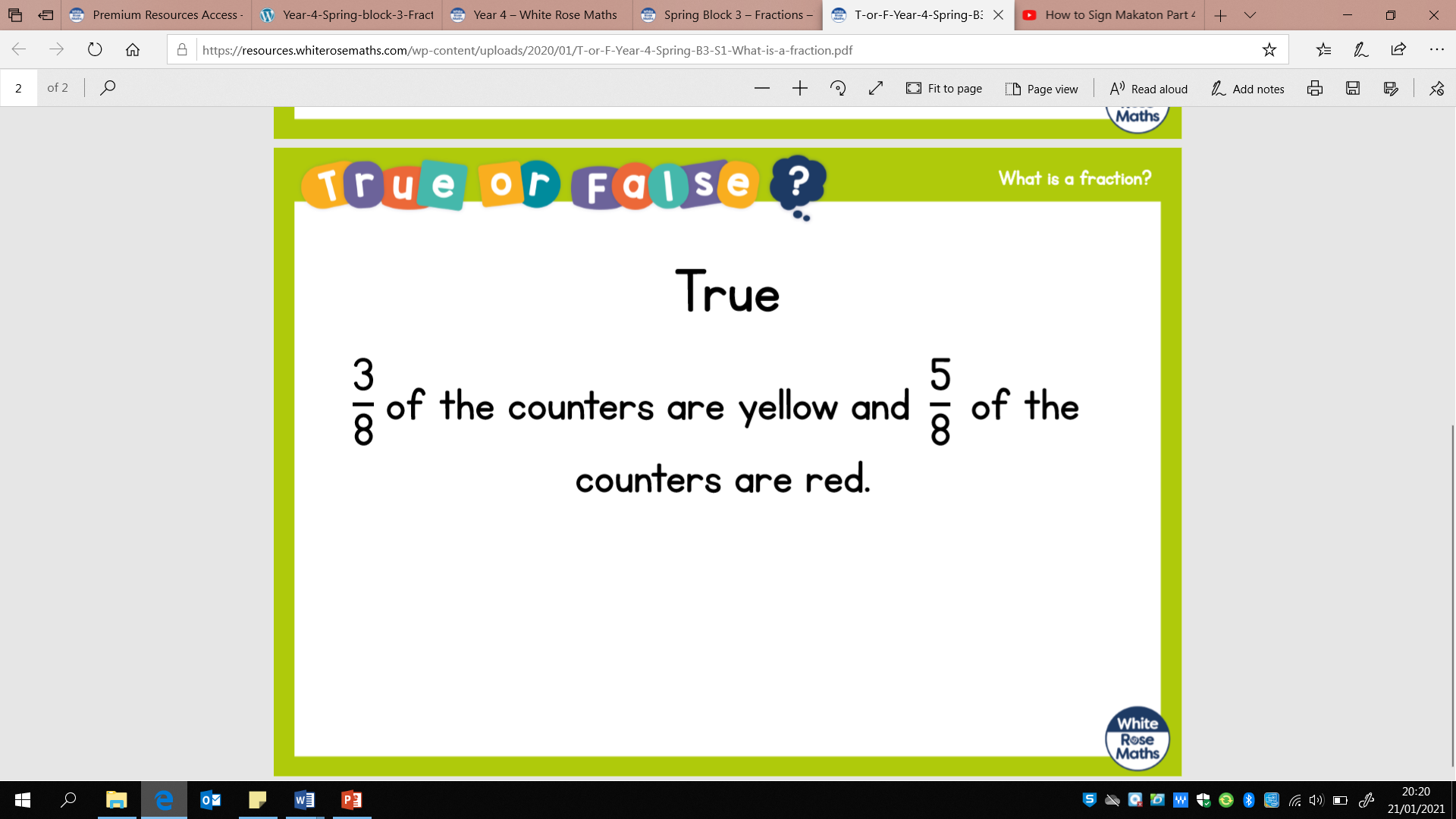 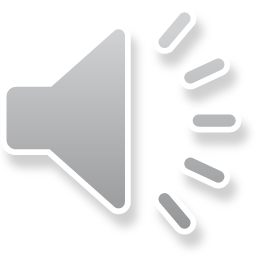 What fraction is being represented?
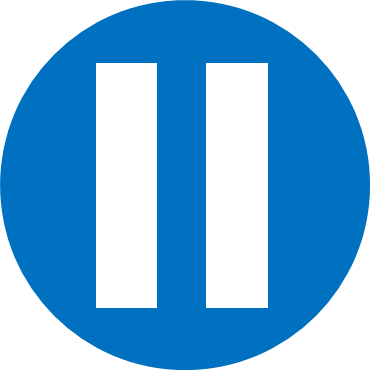 Have a think
5
There are 	   equal parts altogether.

	   out of    	equal parts is shaded.

	   of the shape is shaded.

This is a 				 fraction.
5
1
unit
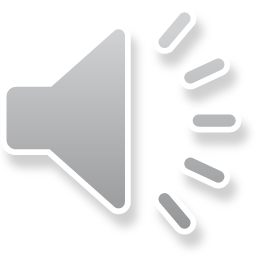 What fraction are shaded red?
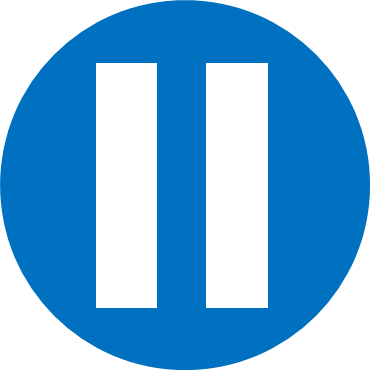 Have a think
4
There are 	   equal parts altogether.

	   out of    	equal parts are shaded red.

	   of the shapes are shaded red.

This is a 				 fraction.
4
3
non-unit
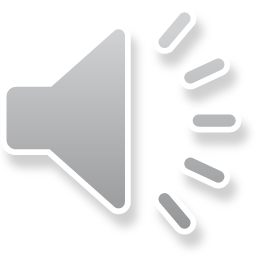 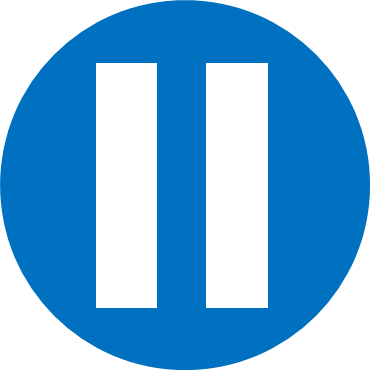 Have a think
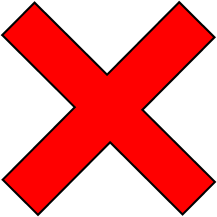 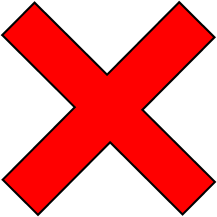 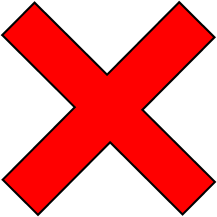 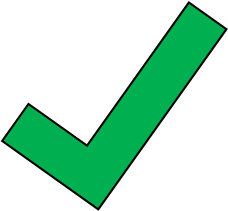 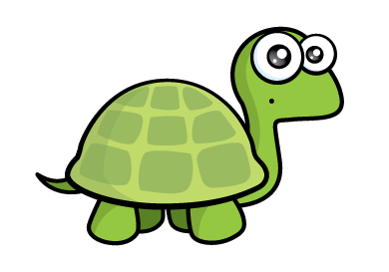 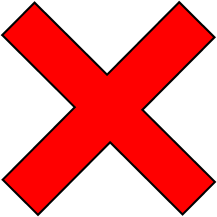 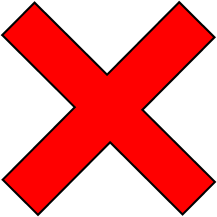 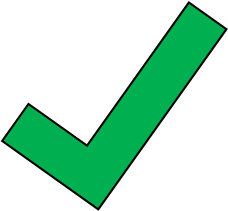 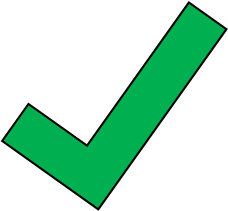 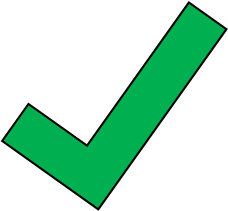 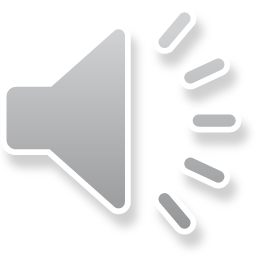 0
1
2
3
4
5
0
1
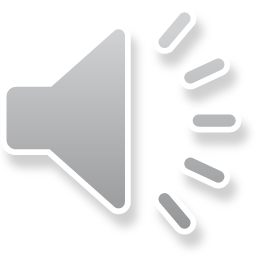 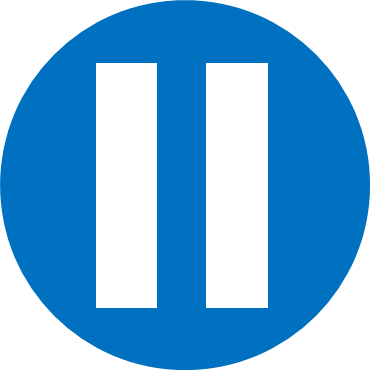 Have a think
What fraction is the arrow pointing to?
0
1
0
1
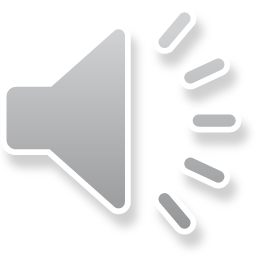 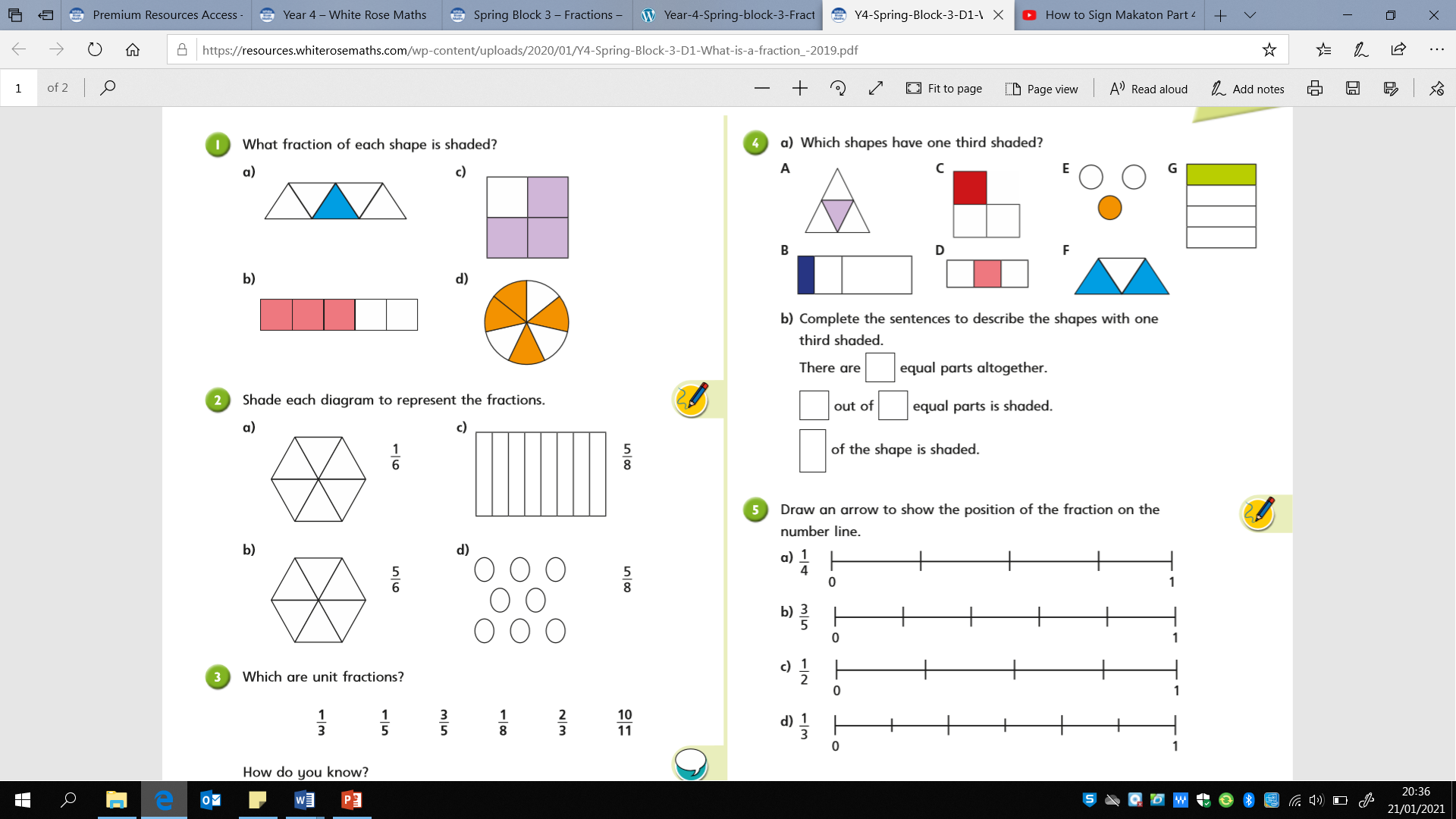 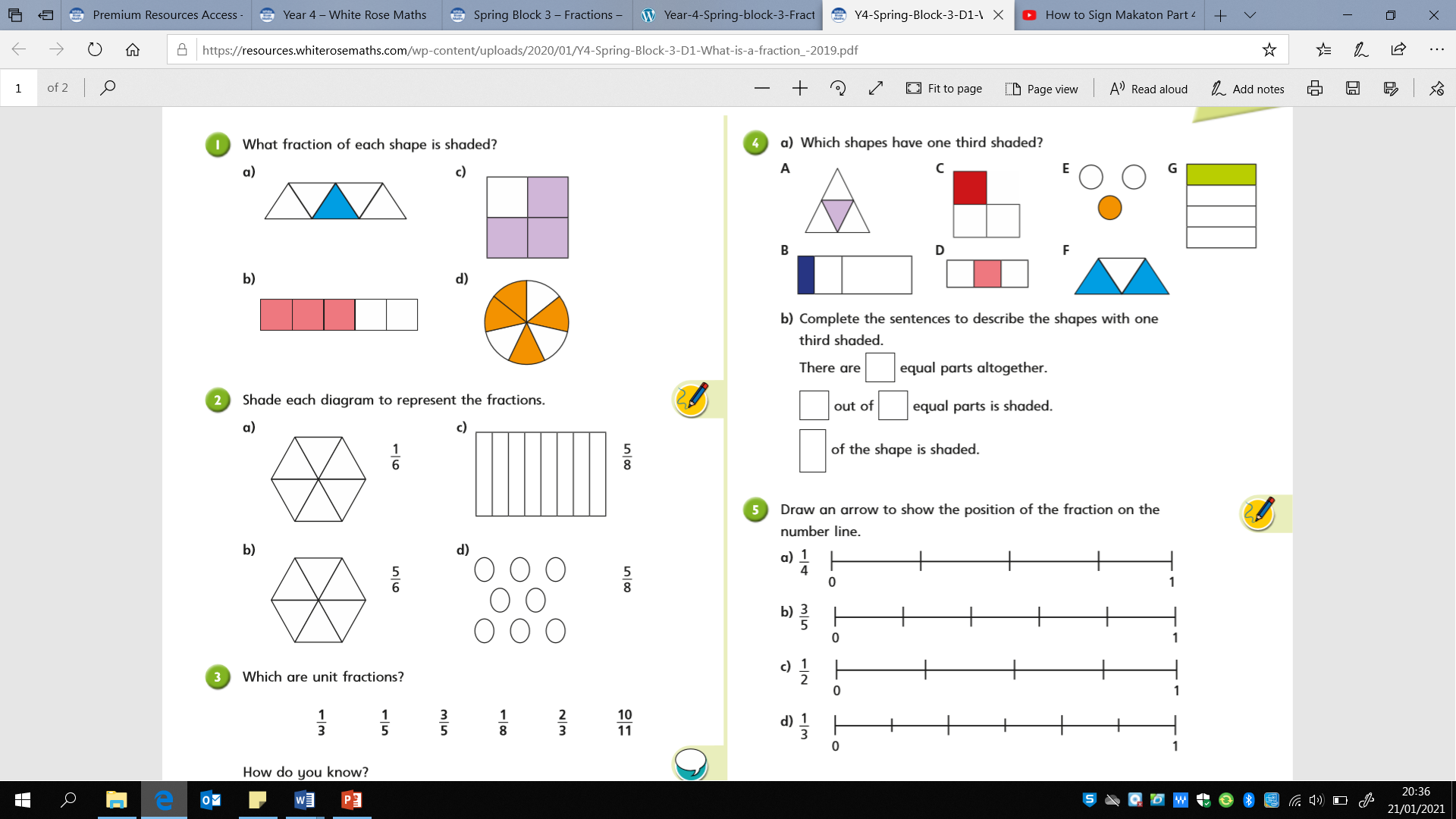 Questions
Set 1
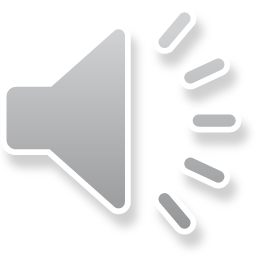 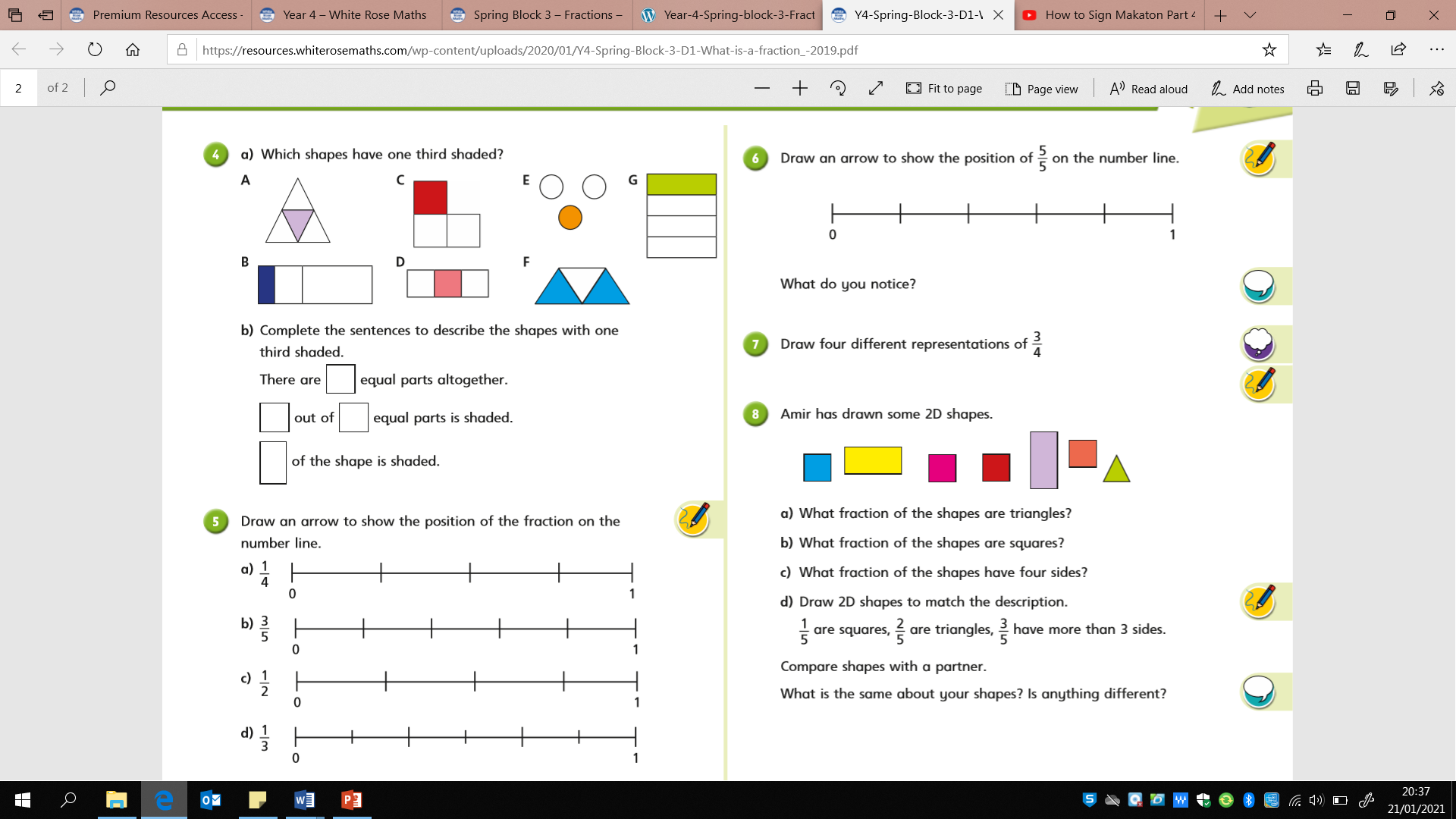 Challenge
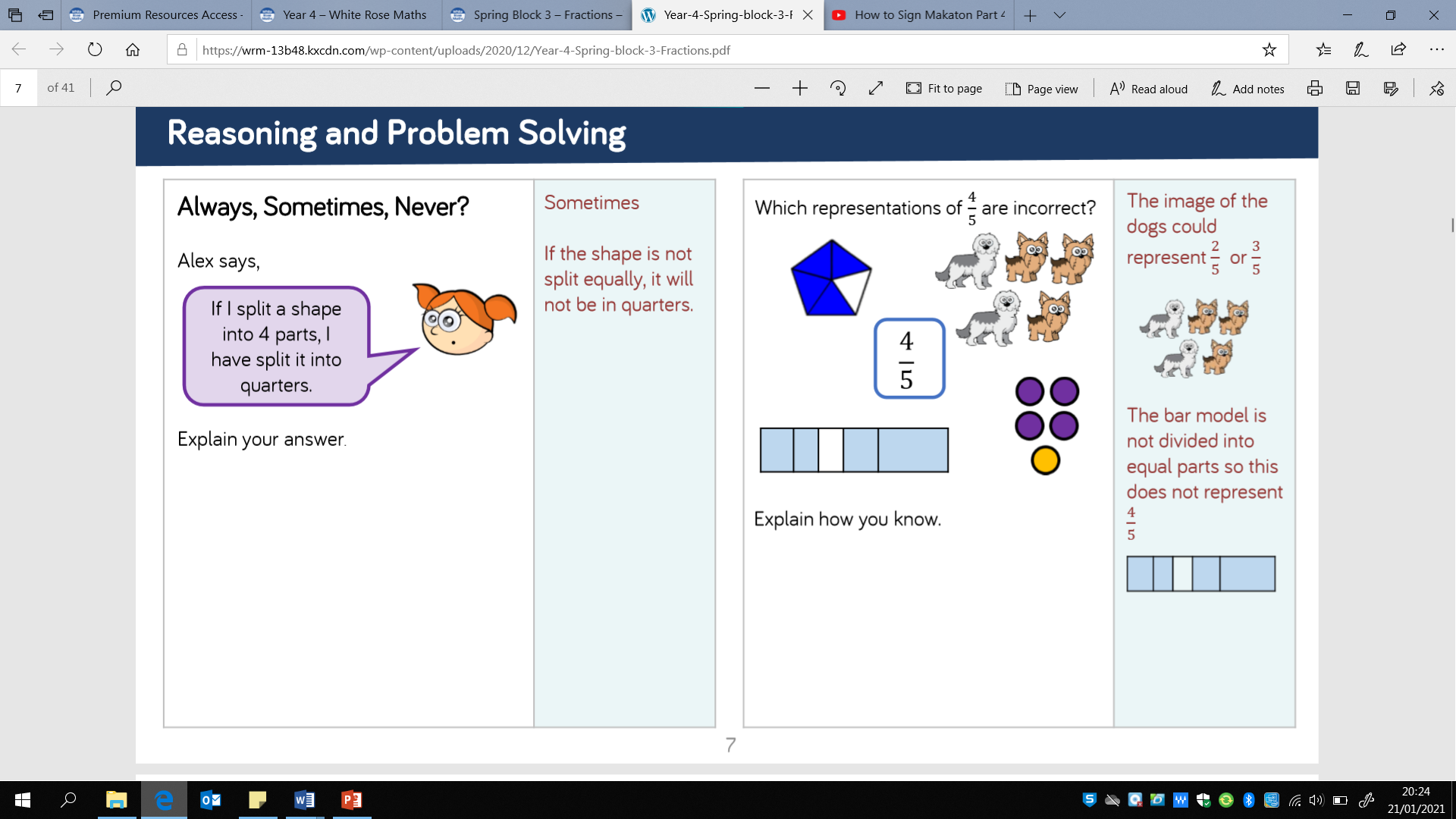 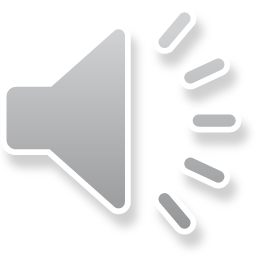 Questions
Set 2
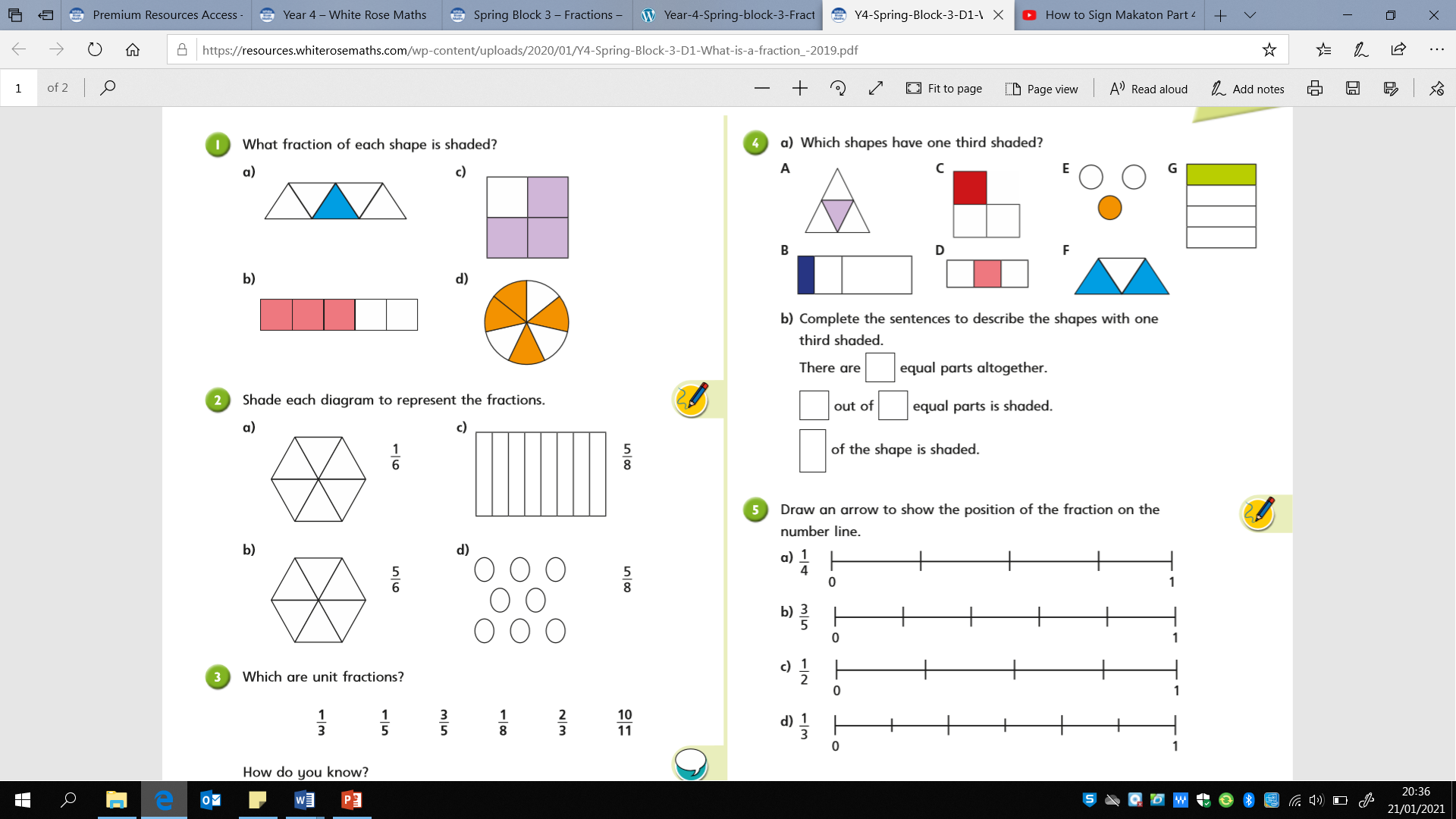 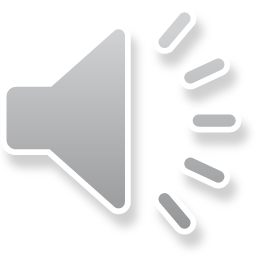 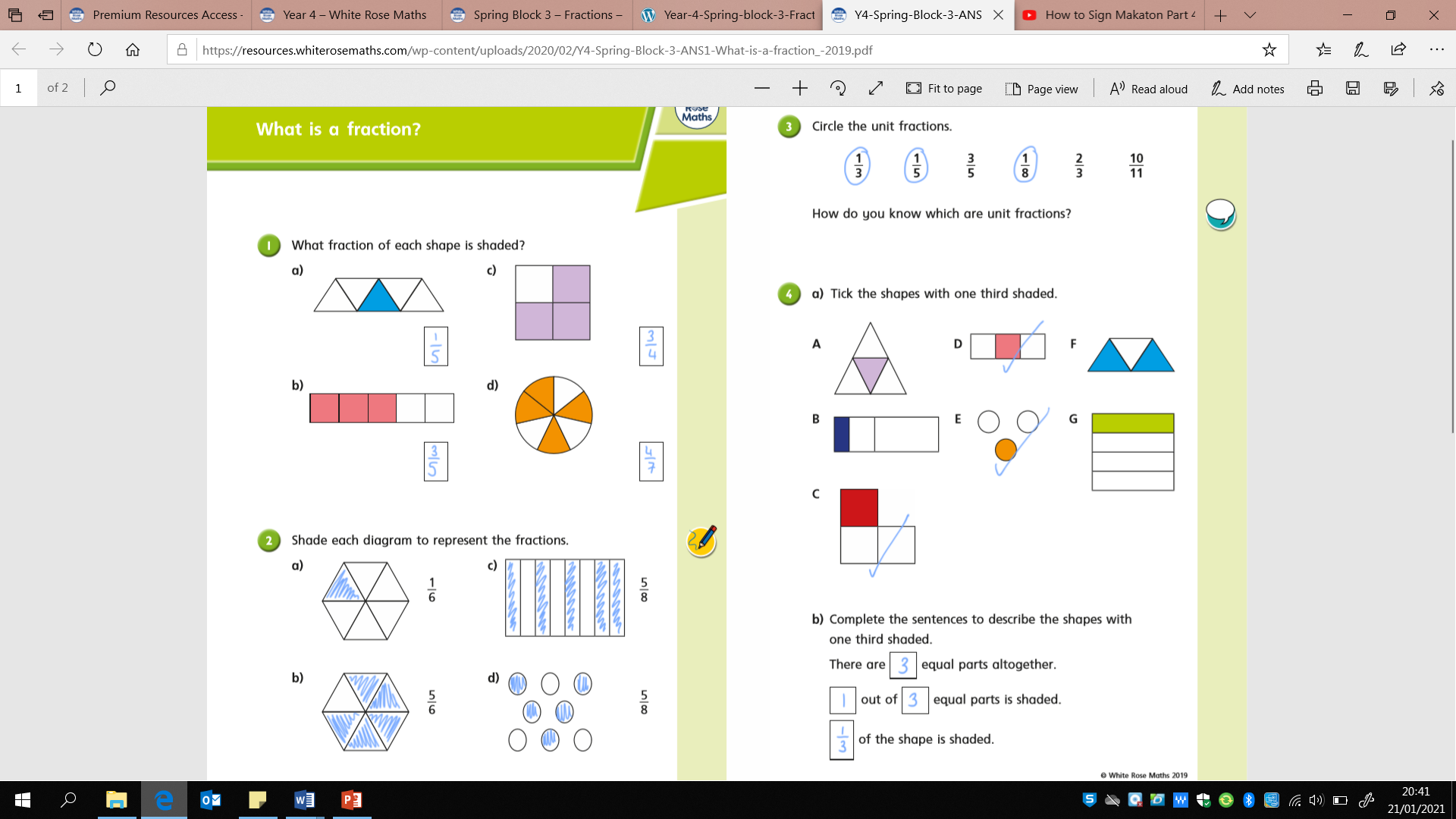 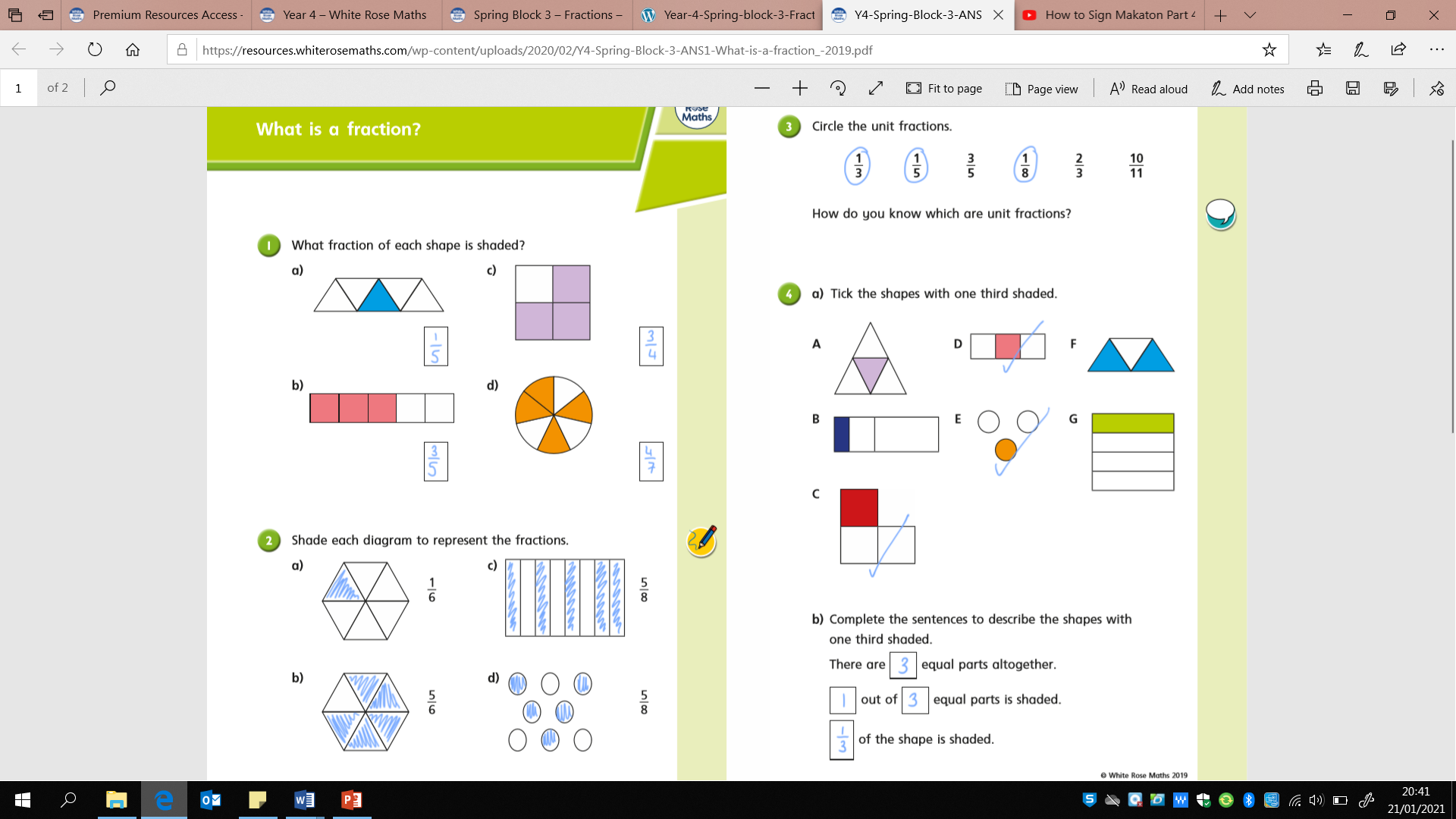 Answers
Set 1
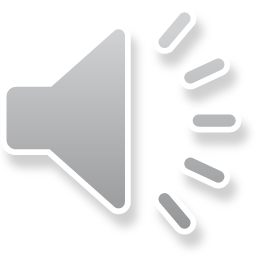 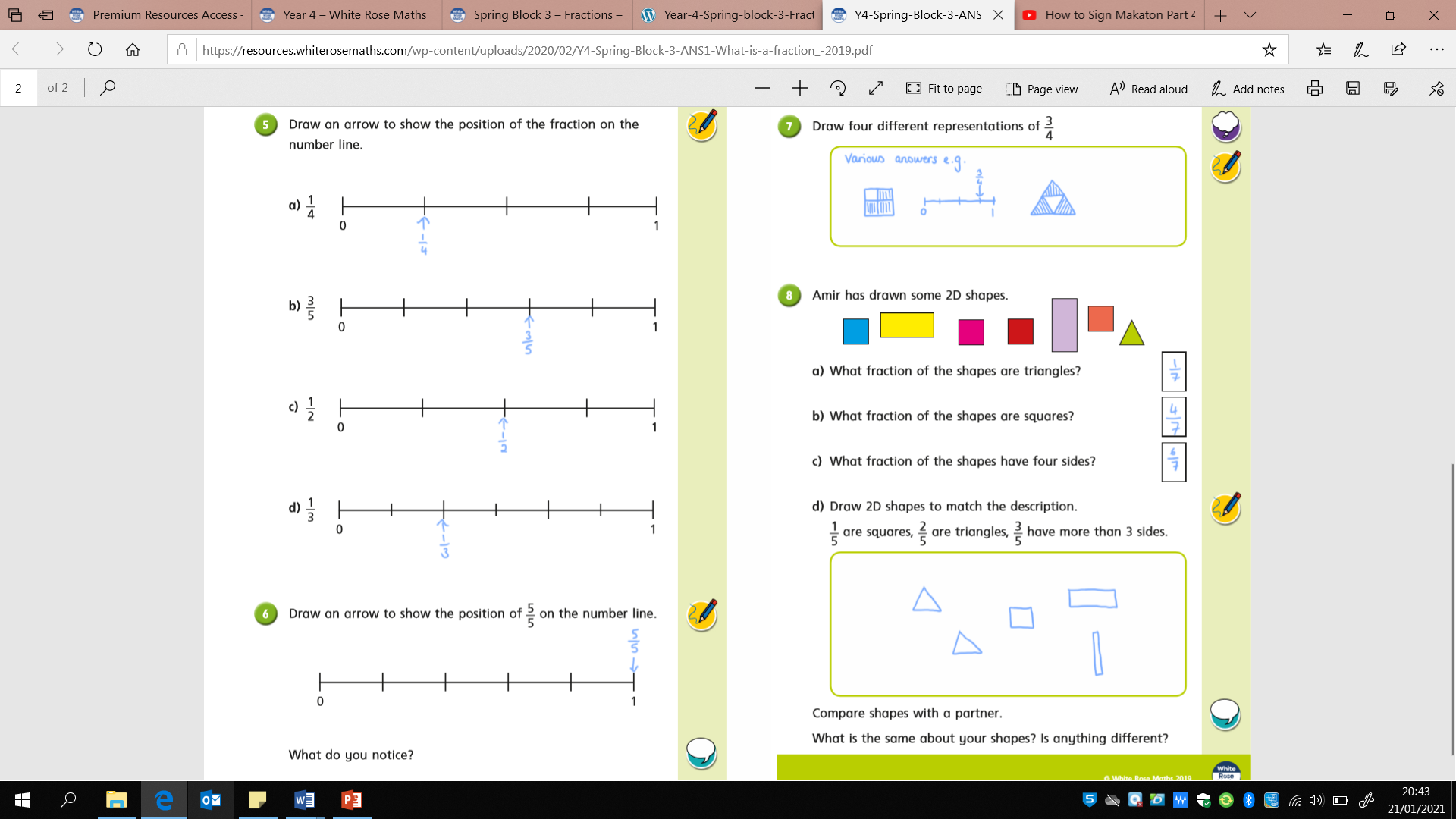 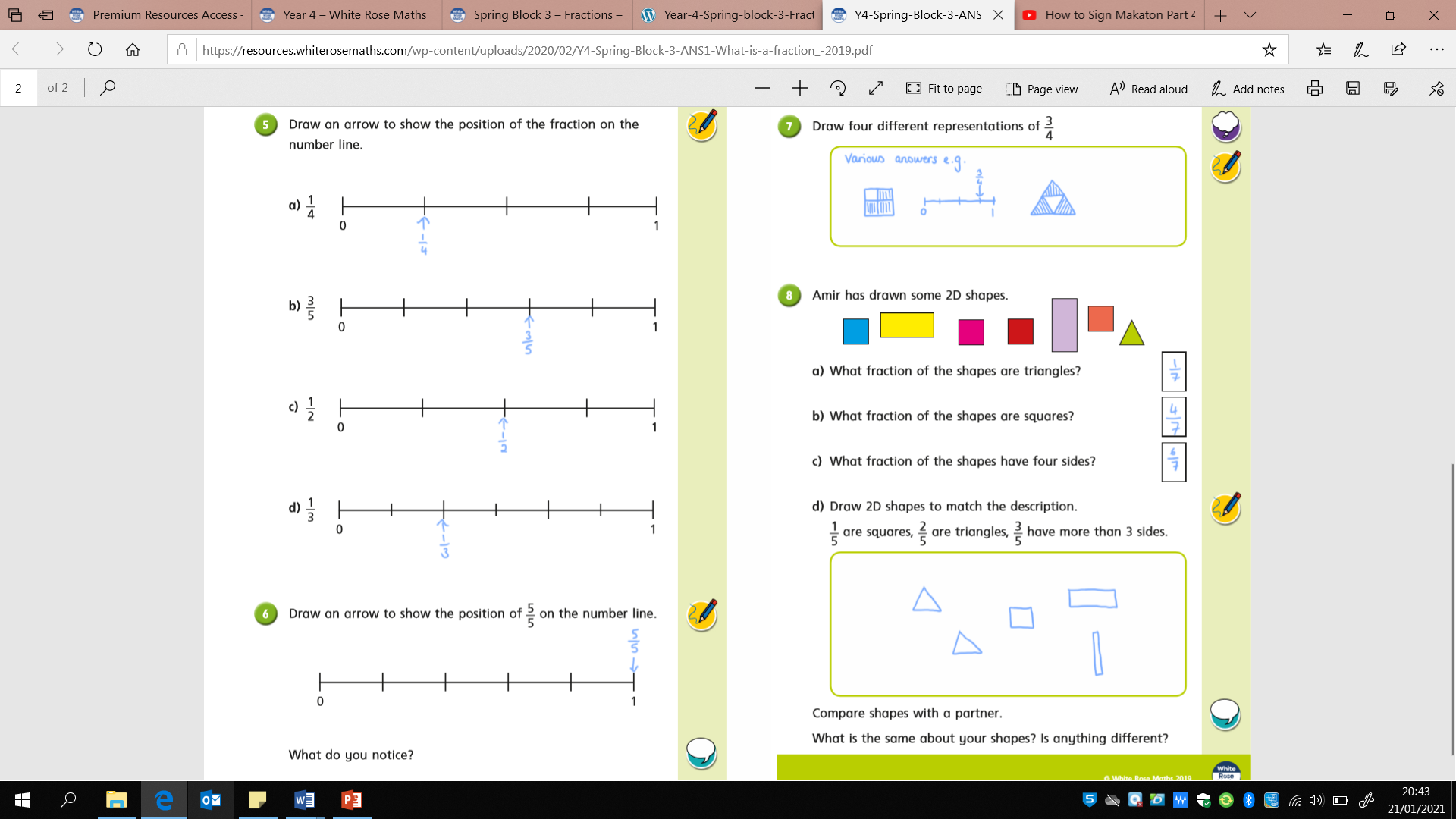 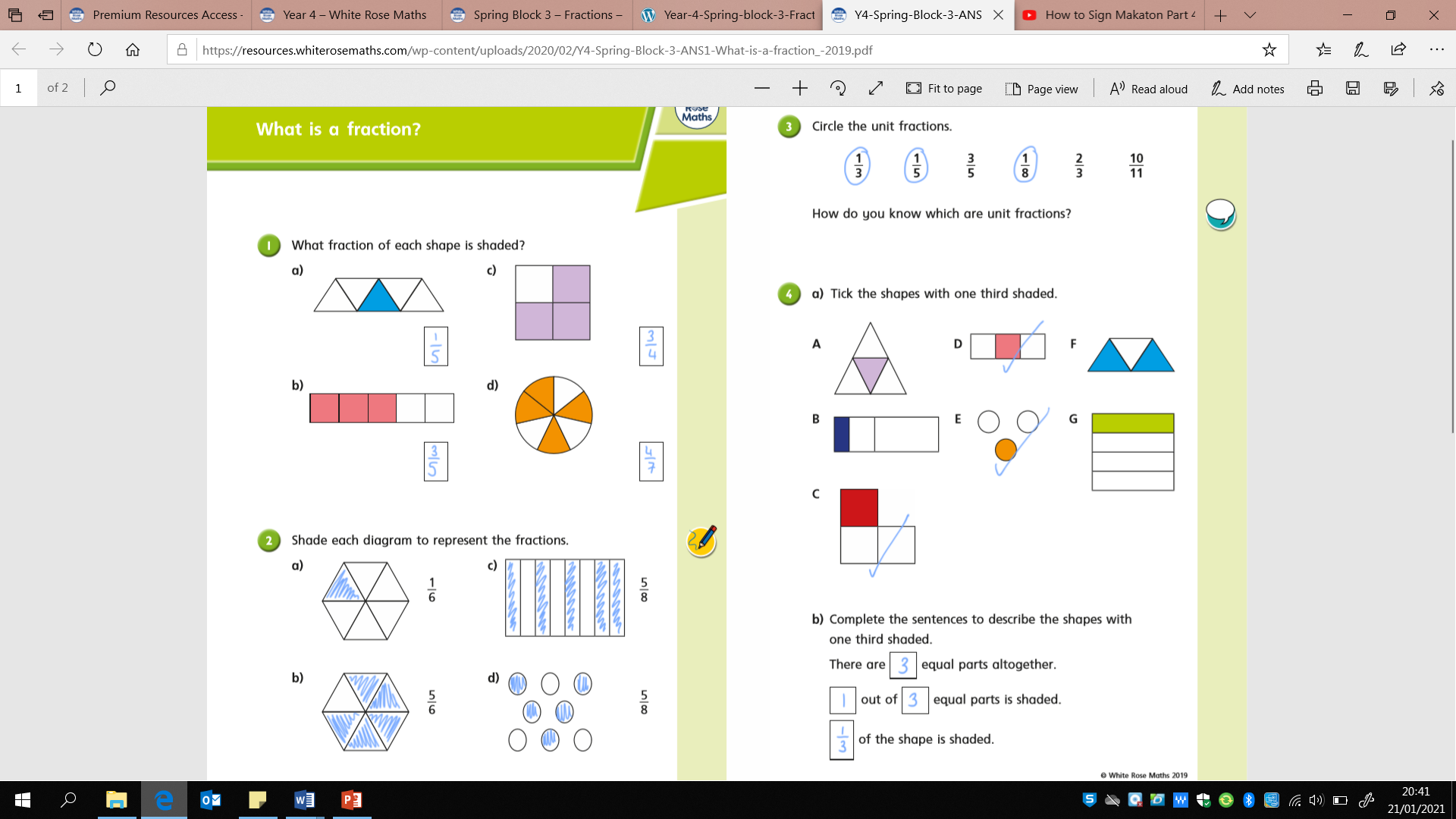 Answers
Set 2
Challenge
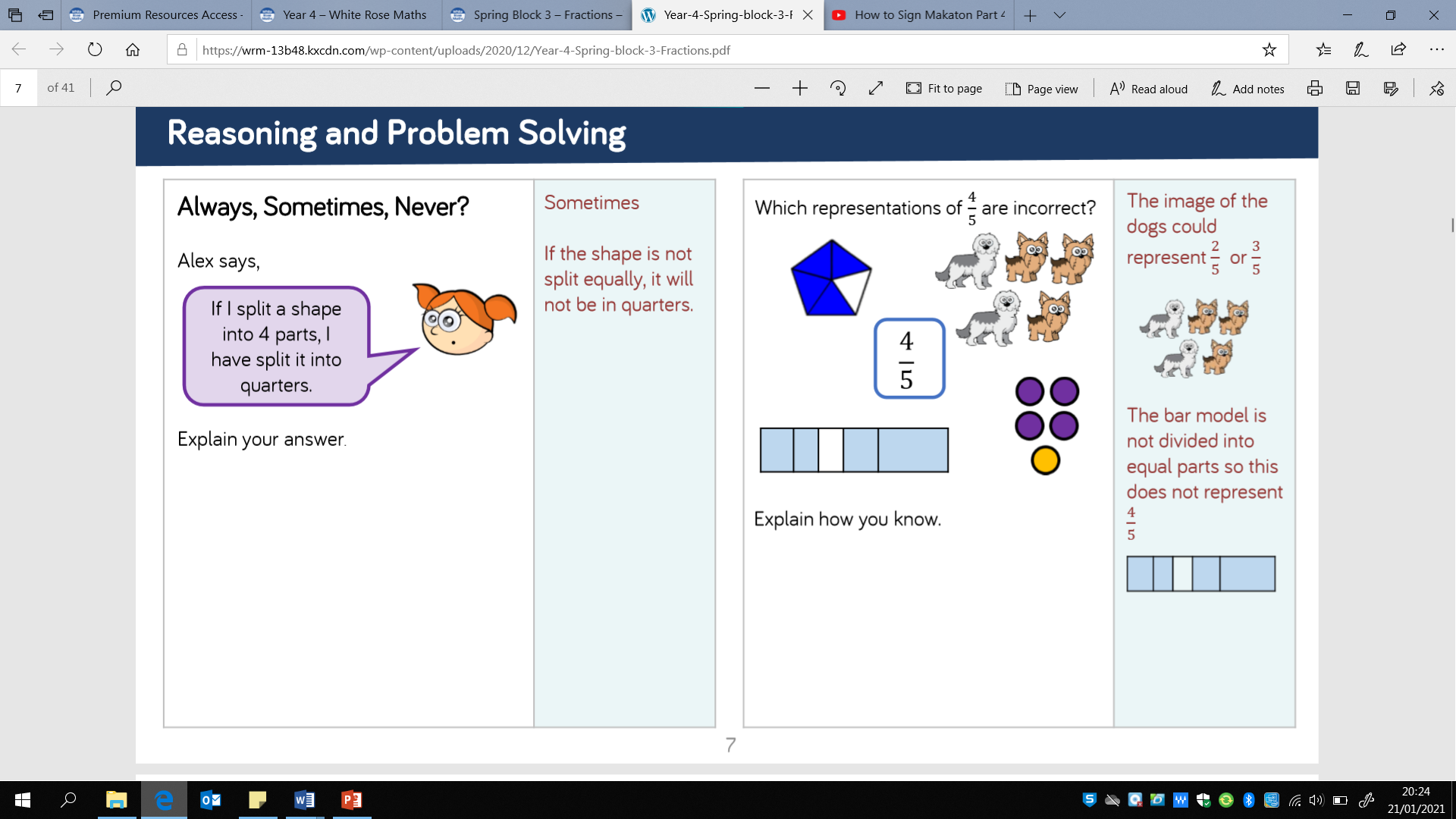 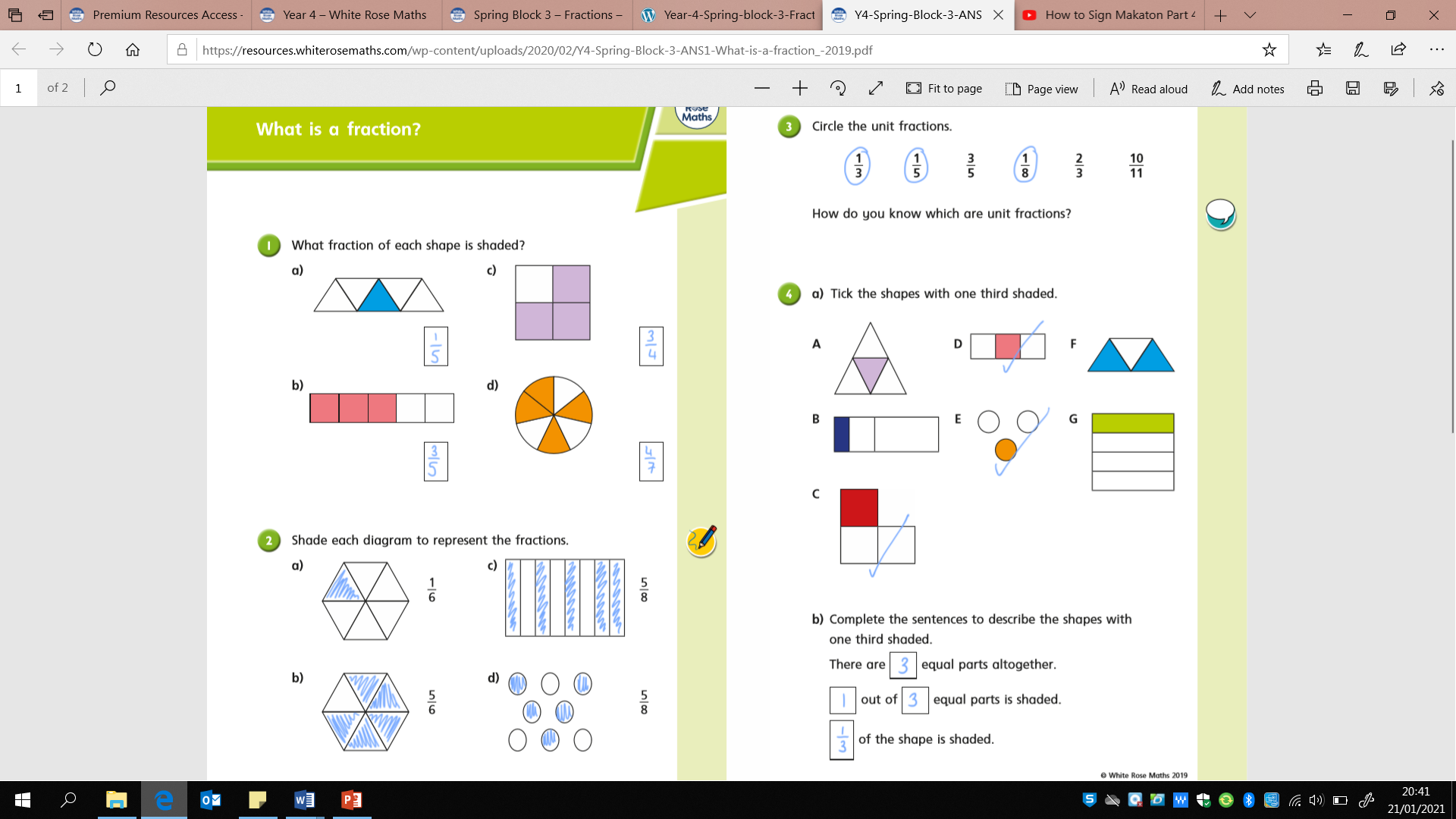